Planning d'activités accueil de loisirs de la Fontaine de Villiers
Du 24/02/25 au 28/02/25
Groupe des moyens
Lundi
mardi
mercredi
vendredi
jeudi
Stage Aisance Aquatique
 5 enfants

Jeu Sardine des Rois

Cache- cache à Versailles 


Intervenant: 
L
E
G
O
Stage Aisance Aquatique 
5 enfants

Intervenante
 ART FLORAL 

Fresque sur le thème des mousquetaires

Initiation Yoga

Fabrication de casque de mousquetaires
Stage Aisance Aquatique 
5 enfants

Réalisation d’un château

Dessins armures personnalisées

Jeux des mousquetaires dans la prairie

Jeu : Duel d’épées
Stage Aisance Aquatique 
5 enfants

Jeu du Cerceau musical

Peinture avec pochoirs

Atelier 
Château du bout des doigts

Danse des statues
Stage Aisance Aquatique 
5 enfants

Jeux de présentation et des émotions

Réalisation d’épées en carton

Fabrication de chapeaux de mousquetaires

Jeu extérieur : 
La course au message secret
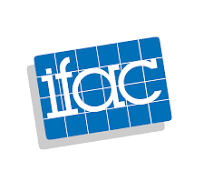